Ассоциация содействия развитию транспортной отрасли «Транспортная Ассоциация Московской Агломерации» (Ассоциация «ТАМА»)
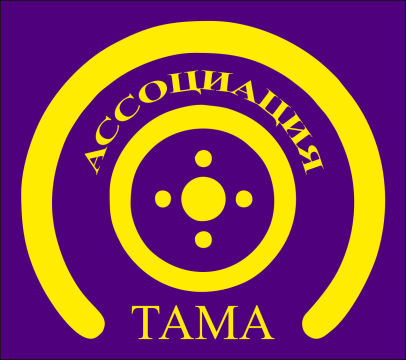 Оценка влияния цифровизации на безопасность перевозок легковыми такси
Блудян Норайр Оганесович
Директор, д.т.н., профессор
Ассоциация содействия развитию транспортной отрасли «Транспортная Ассоциация Московской Агломерации» (Ассоциация «ТАМА»)
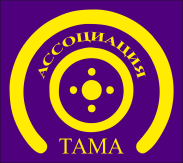 Показатели социального риска 
на автомобильном транспорте
РФ
Европа
1
Ассоциация содействия развитию транспортной отрасли «Транспортная Ассоциация Московской Агломерации» (Ассоциация «ТАМА»)
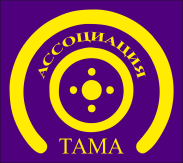 Оценка социального риска в сфере Такси
2
Ассоциация содействия развитию транспортной отрасли «Транспортная Ассоциация Московской Агломерации» (Ассоциация «ТАМА»)
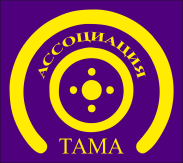 Системные факторы аварийности в сфере такси
3
Ассоциация содействия развитию транспортной отрасли «Транспортная Ассоциация Московской Агломерации» (Ассоциация «ТАМА»)
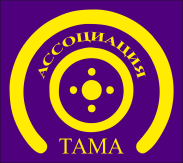 Основные предложения по регулированию рынка такси
Установить на государственном уровне правовой статус и полную ответственность агрегаторов за последствия дорожно-транспортных происшествий. 
Запретить агрегаторам тарифное регулирование таксомоторных перевозок.
Запретить допуск самозанятых граждан к работе в качестве водителей такси до создания электронных баз данных и цифровых профилей водителей такси.
Создать действенные механизмы автоматизированного контроля и управления параметрами режима рабочего времени водителей такси.  
Запретить допуск к коммерческой деятельности иностранных граждан с иностранными водительскими удостоверениями. 
Определить статус водителя такси в контексте трудовых отношений с агрегаторами, как фактическим работодателем.
Предусмотреть возможность введения Субъектами РФ элементов регулирования тарифов на таксомоторные перевозки.
4
Ассоциация содействия развитию транспортной отрасли «Транспортная Ассоциация Московской Агломерации» (Ассоциация «ТАМА»)
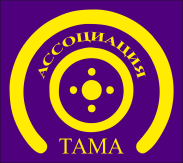 ГЛОБАЛЬНЫЕ ТРЕБОВАНИЯ К РЕГУЛИРОВАНИЮ ЦИФРОВОЙ МОБИЛЬНОСТИ
Оценка воздействия проектов нормативных правовых актов на «безопасность деятельности»;
Требования государства к «безопасности» и функционалу мобильных приложений (платформ);
Независимая оценка «безопасности» мобильных приложений (платформ) конкретных компаний;
Сертификация мобильных приложений (платформ) конкретных компаний;
Процедура допуска компаний с мобильными приложениями (платформами) к деятельности.
5
Ассоциация содействия развитию транспортной отрасли «Транспортная Ассоциация Московской Агломерации» (Ассоциация «ТАМА»)
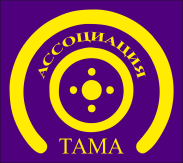 БЛАГОДАРЮ ЗА ВНИМАНИЕ!

ПРИГЛАШАЕМ К СОТРУДНИЕСТВУ!
тел.: +7 (499) 148-65-19
e-mail: np-tama@mail.ru
сайт: www.nptama.ru

Мы в соц. сетях
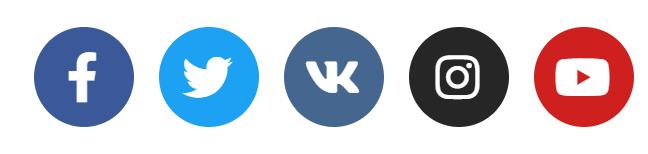 6